Why
this
does
Mark 8:12
13-02-17
?
generation
a
sign
demand
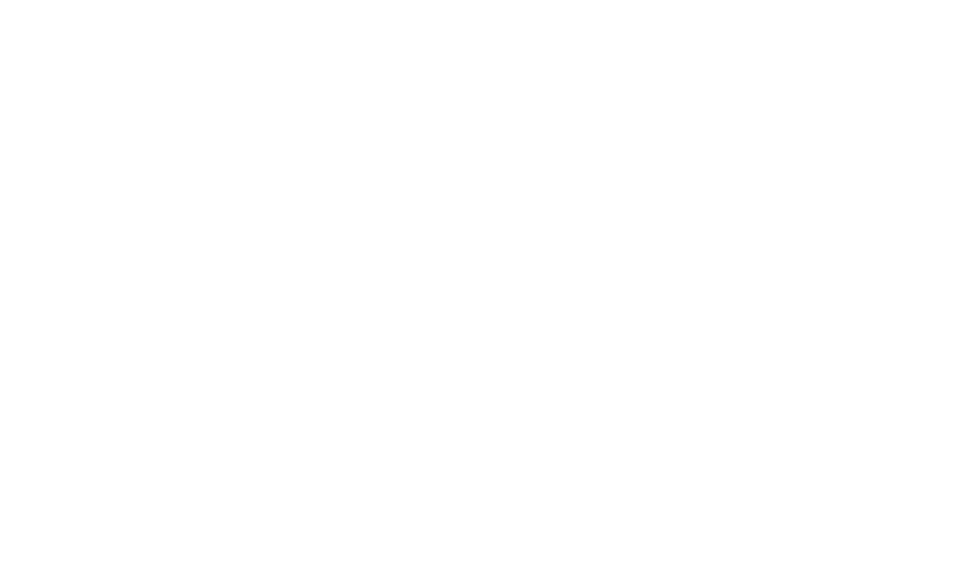 catsc.org
[Speaker Notes: 13th Feb 2017

Mark 8:12

Why does this generation demand a sign?]
LOVE IS PATIENT
love is not jealous
love is kind
or boastful
IT IS NOT
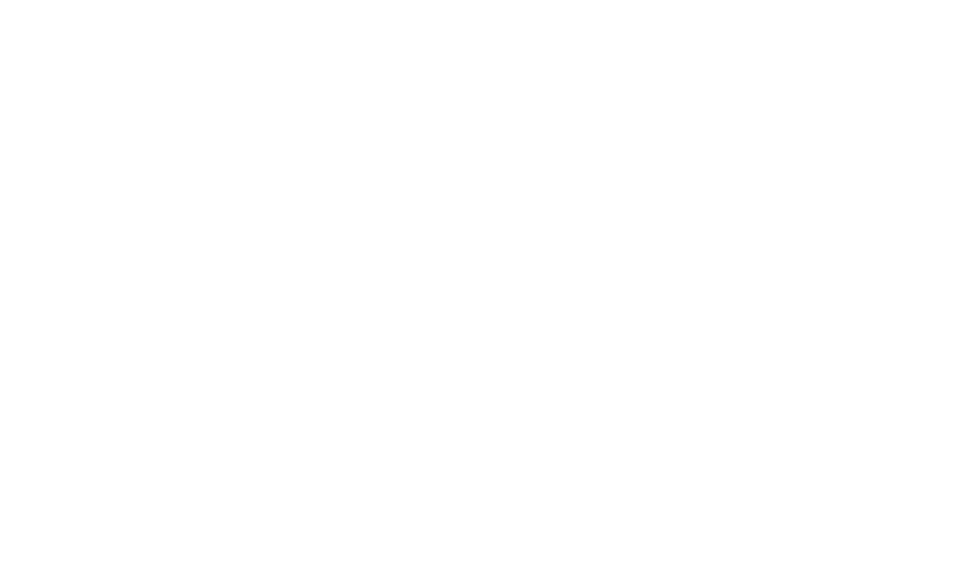 believes all
ARROGANT
things
OR RUDE
St. Valentine’s Day 2017
LOVE BEARS ALL THINGS
endures all things
HOPES
all things
LOVE NEVER ENDS
1 Corinthians
www.catsc.org
15th Feb 2017
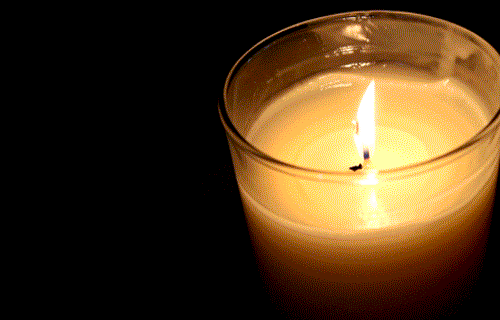 There is a light that never goes out.
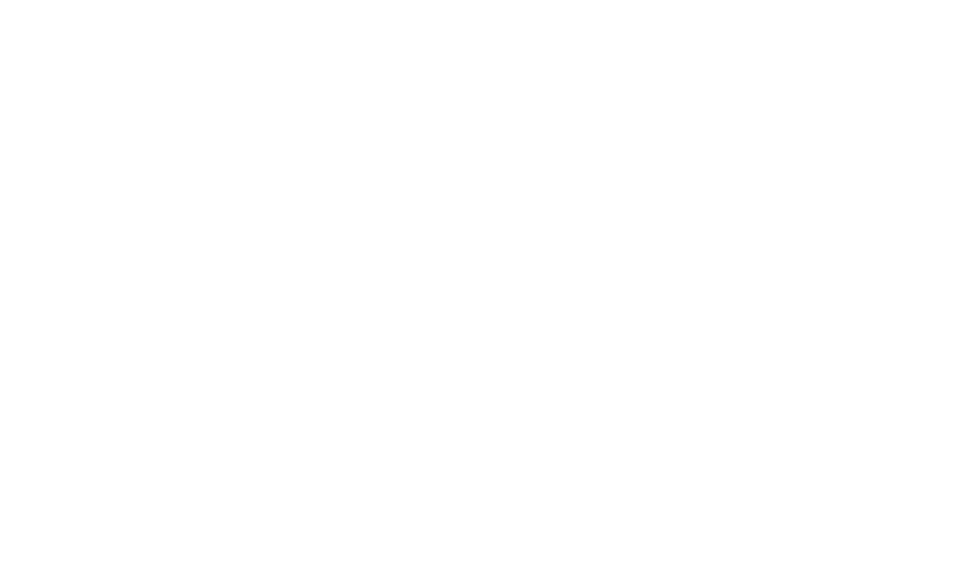 Catholic Association Of Teachers, Schools and Colleges
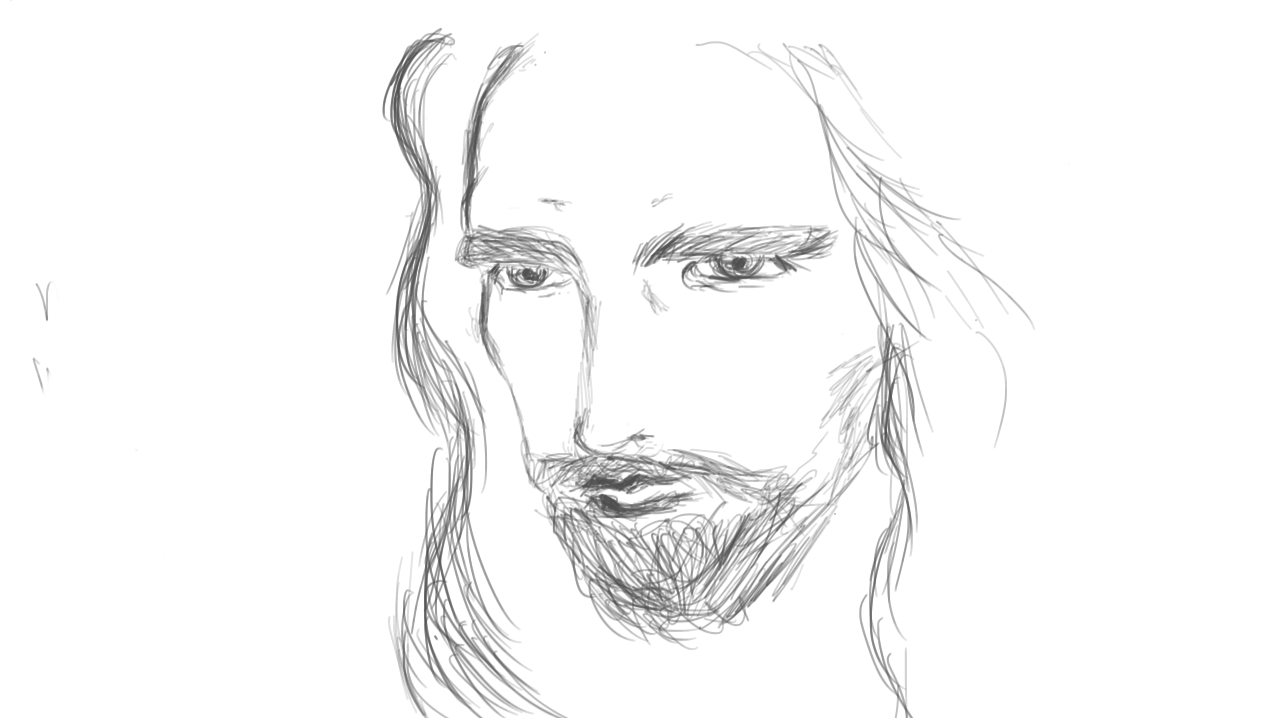 16th Feb 2017

Mark 8:29
'You are the Christ.'
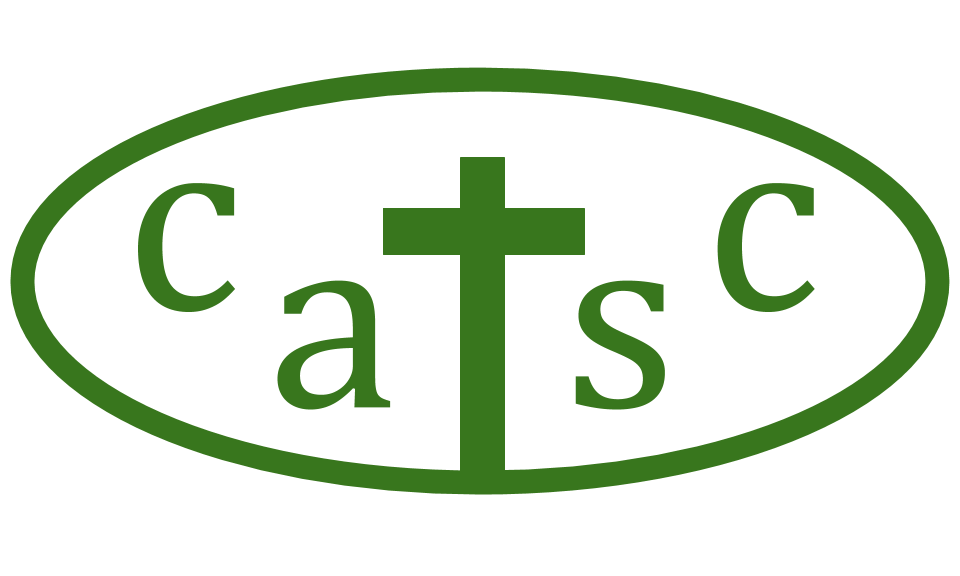 [Speaker Notes: 16th Feb 2017

Mark 8:29

'You are the Christ.']
The whole
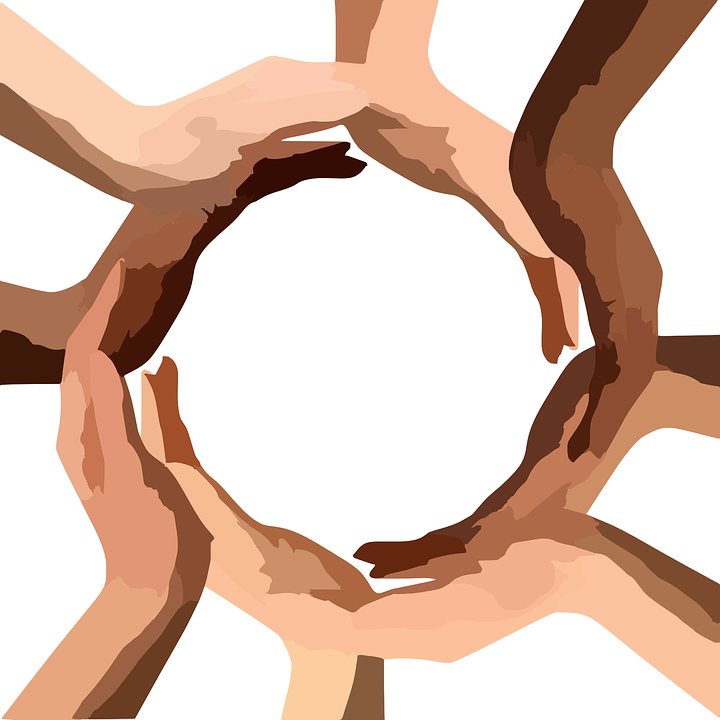 Genesis 11:1
world
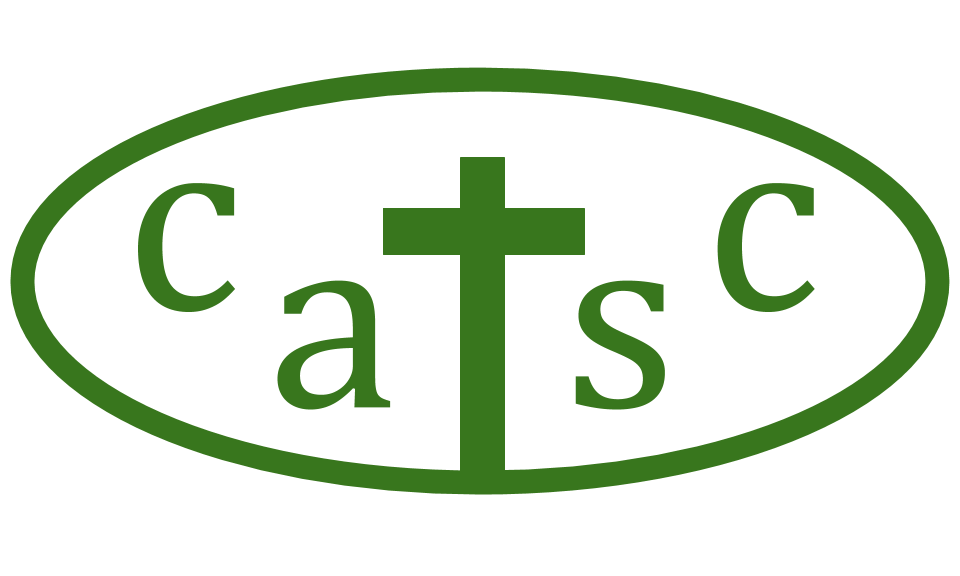 spoke the
same
language
17th Feb 2017
[Speaker Notes: The whole world spoke the same language]